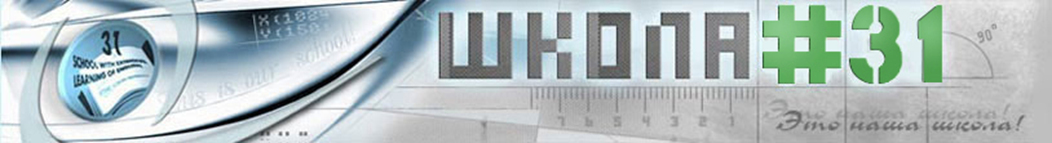 Государственное бюджетное общеобразовательное учреждение средняя общеобразовательная школа №31 с углубленным изучением английского языка Василеостровского района Санкт-Петербурга
Городской семинар – практикум
«Развитие профессиональной компетентности классного руководителя как фактор повышения качества воспитания и социализации обучающихся»»
Мастер-класс «Создание интерактивных рабочих листов и чек-листов»
Латышева Анастасия Александровна
Учитель начальных классов
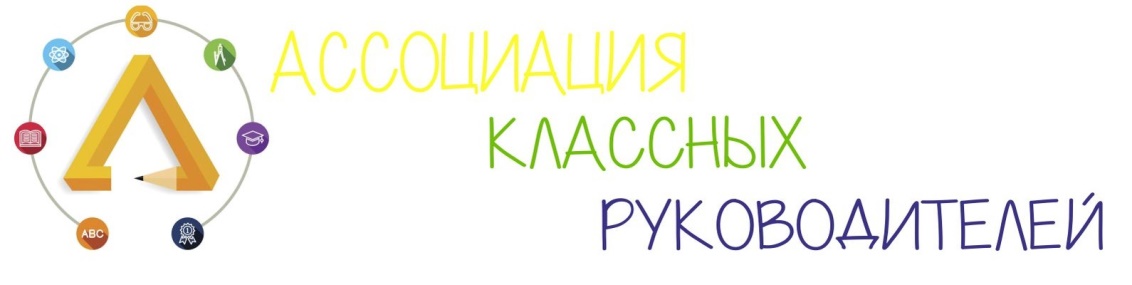 Санкт-Петербург
2020 год
Проект «Успешный ученик»
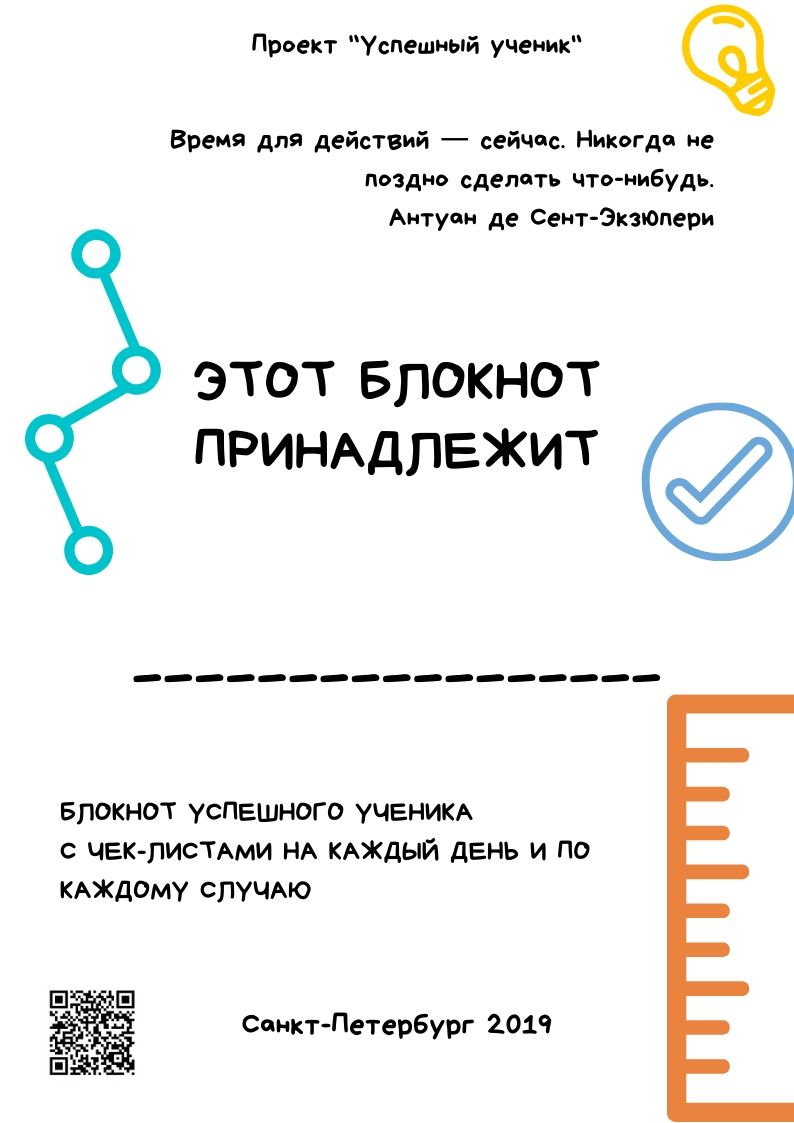 Технология «Чек-лист» для обучающихся и родителей.
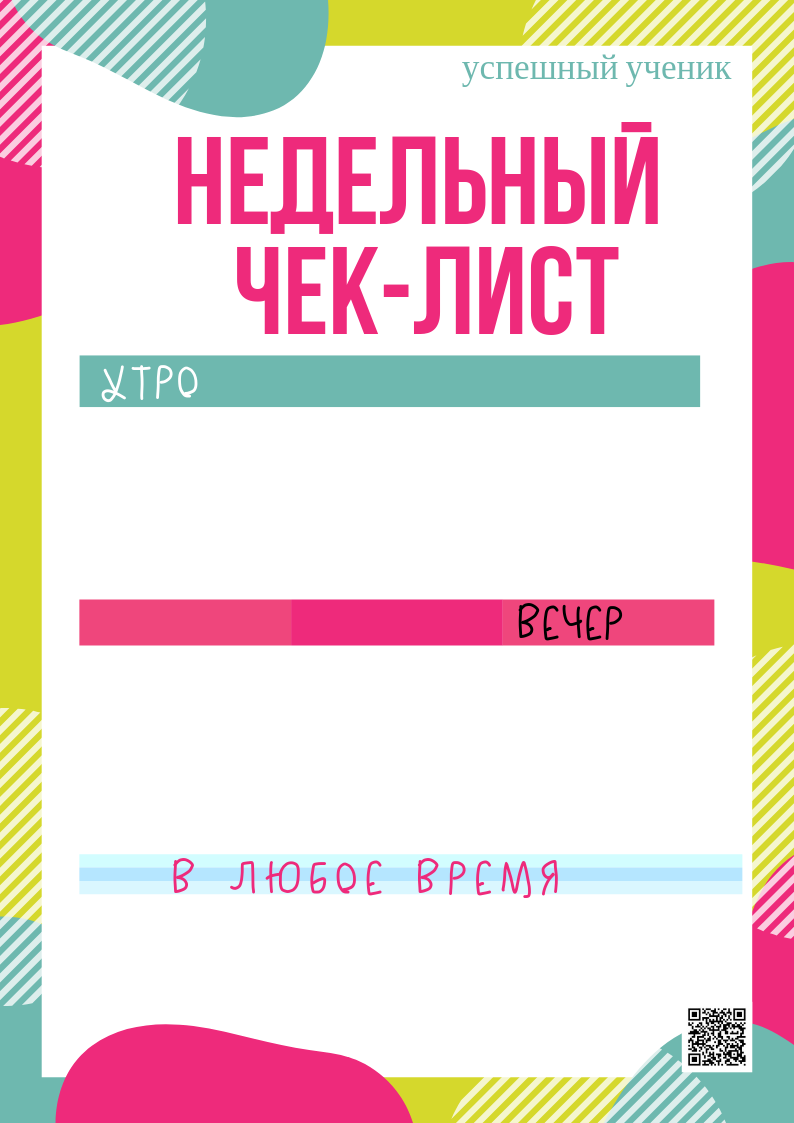 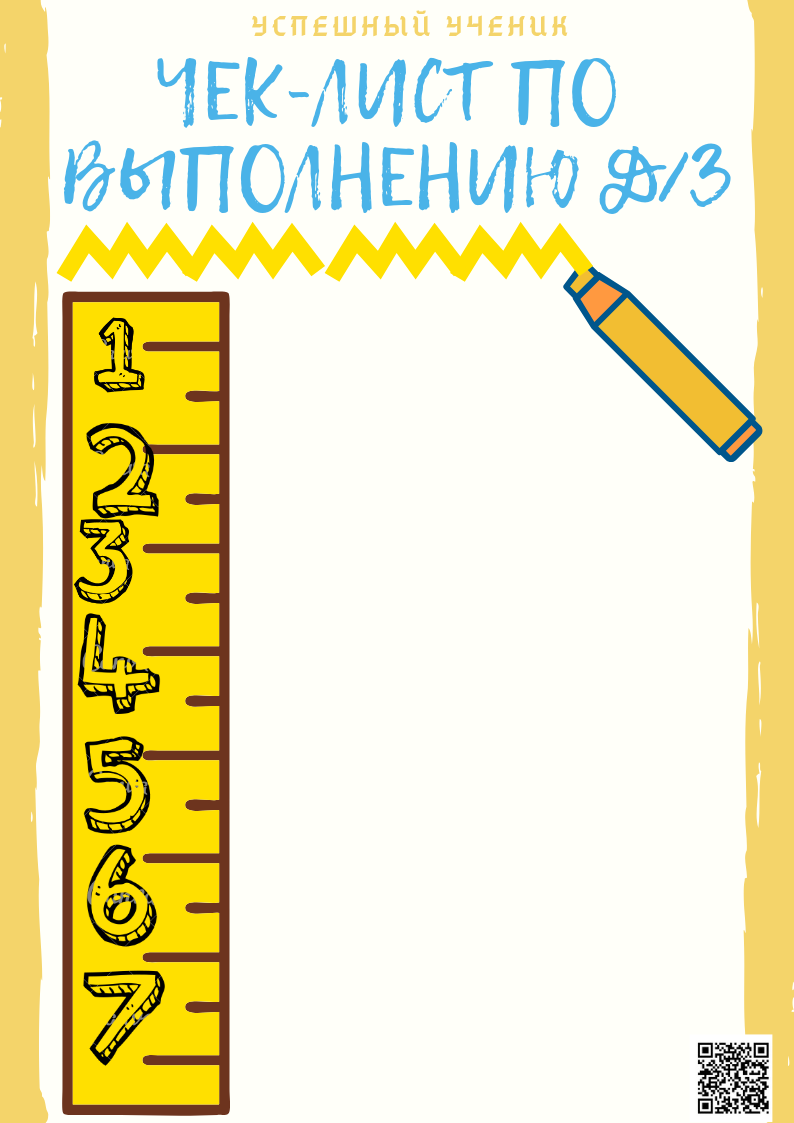 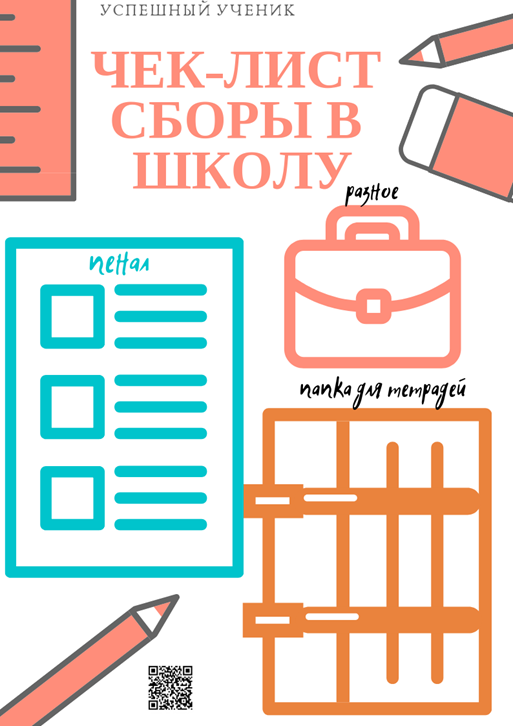 https://www.liveworksheets.com/
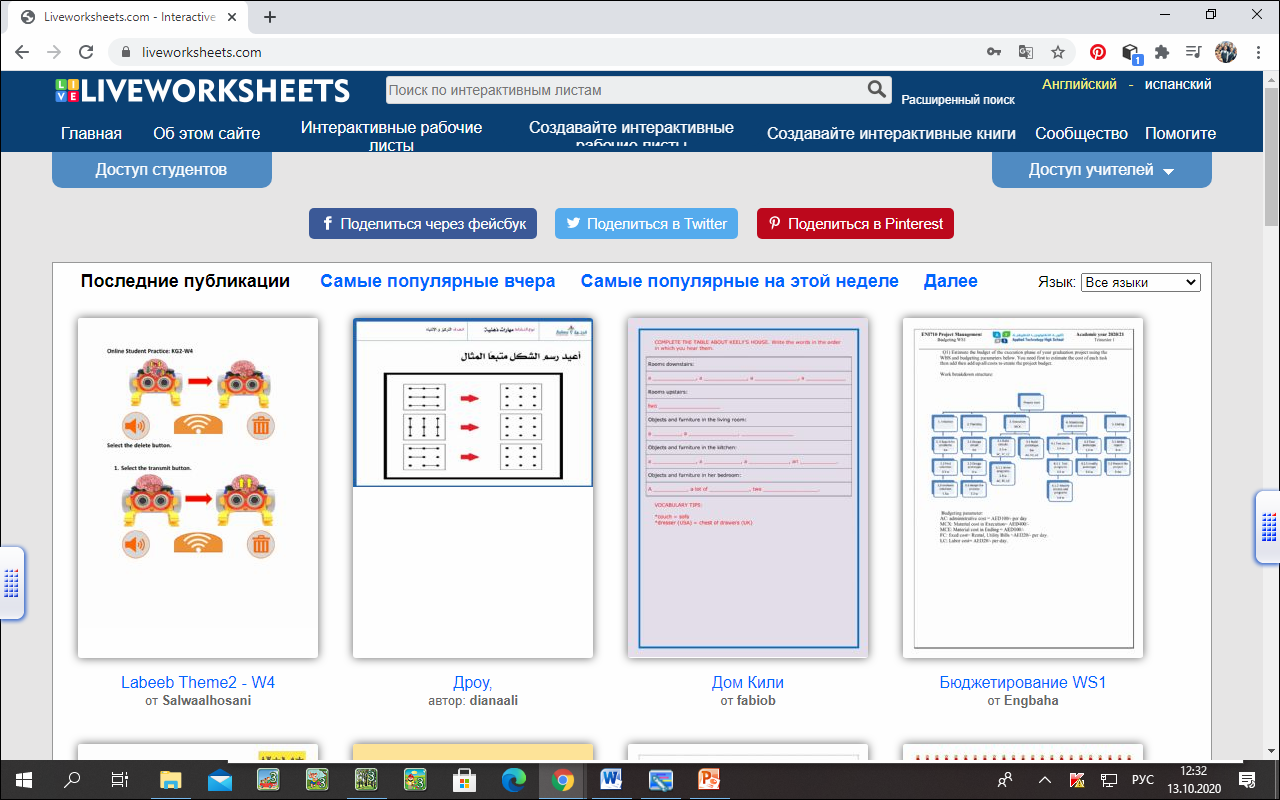 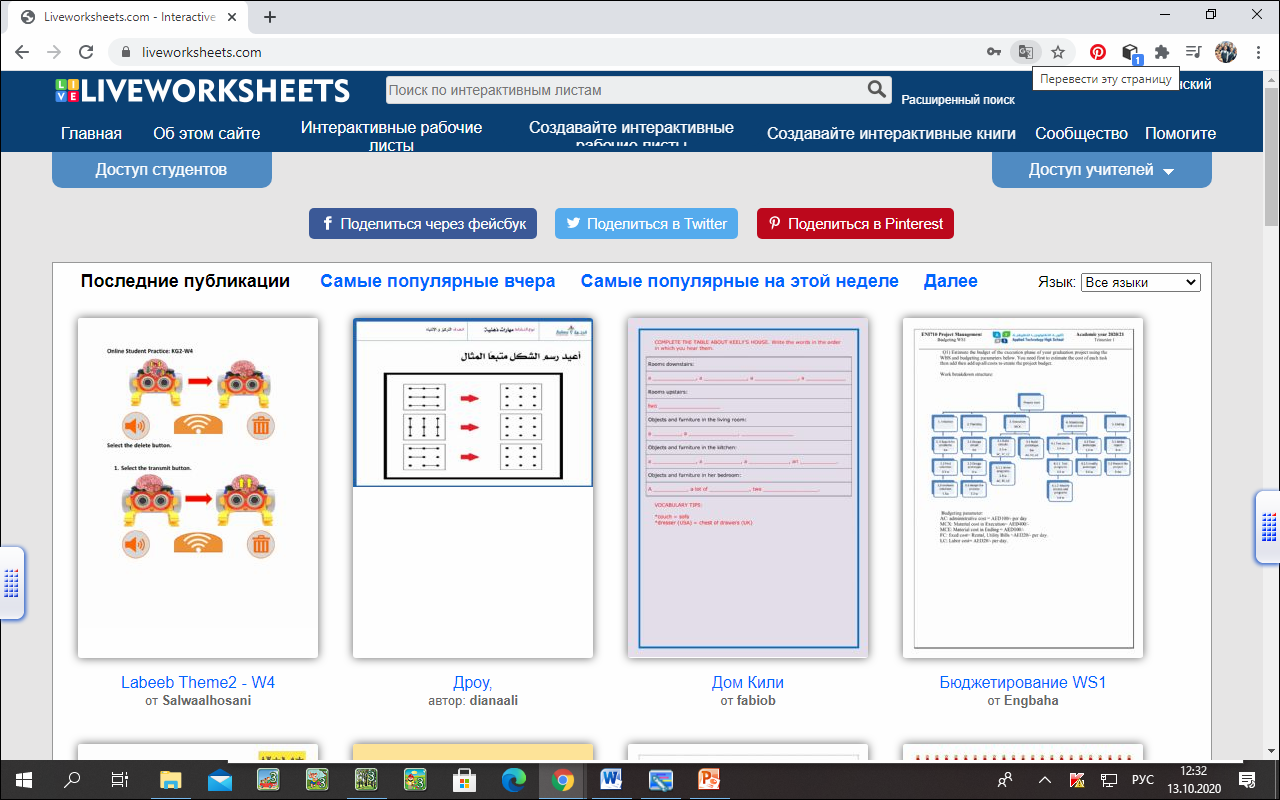 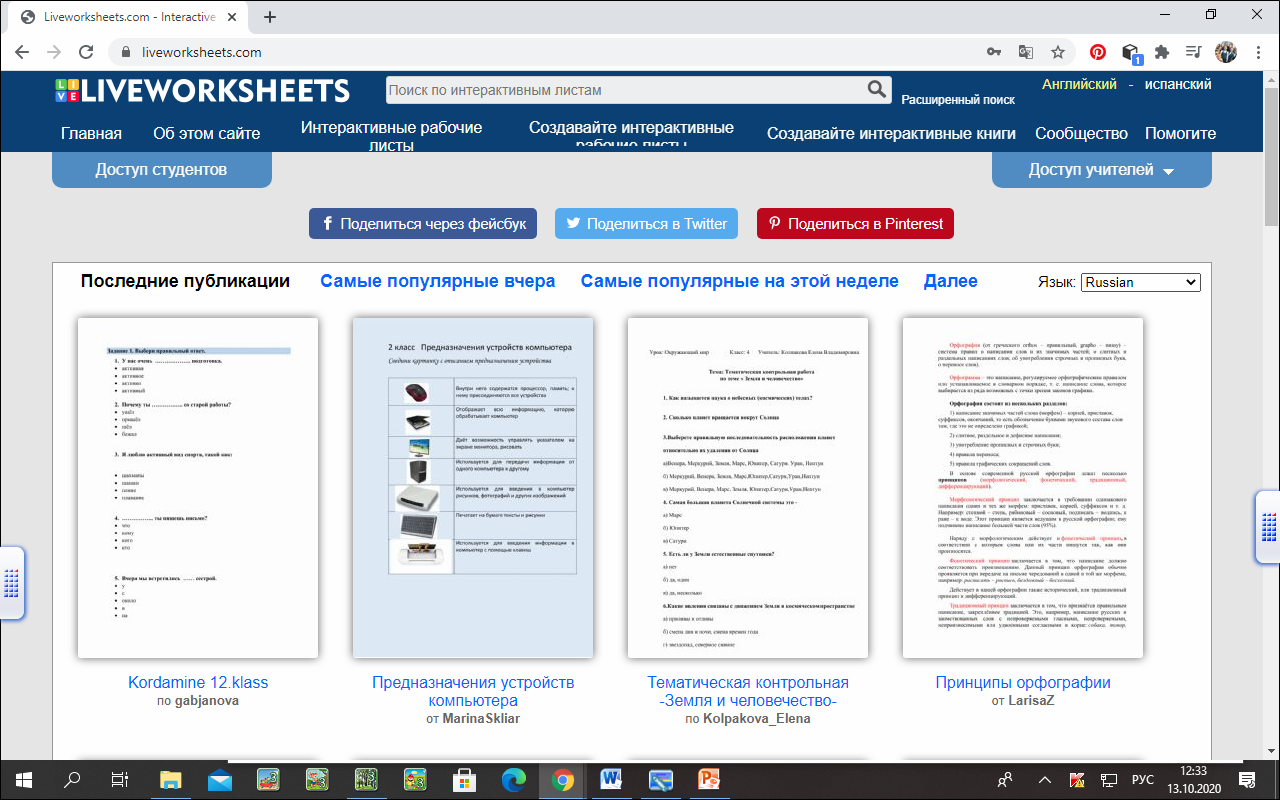 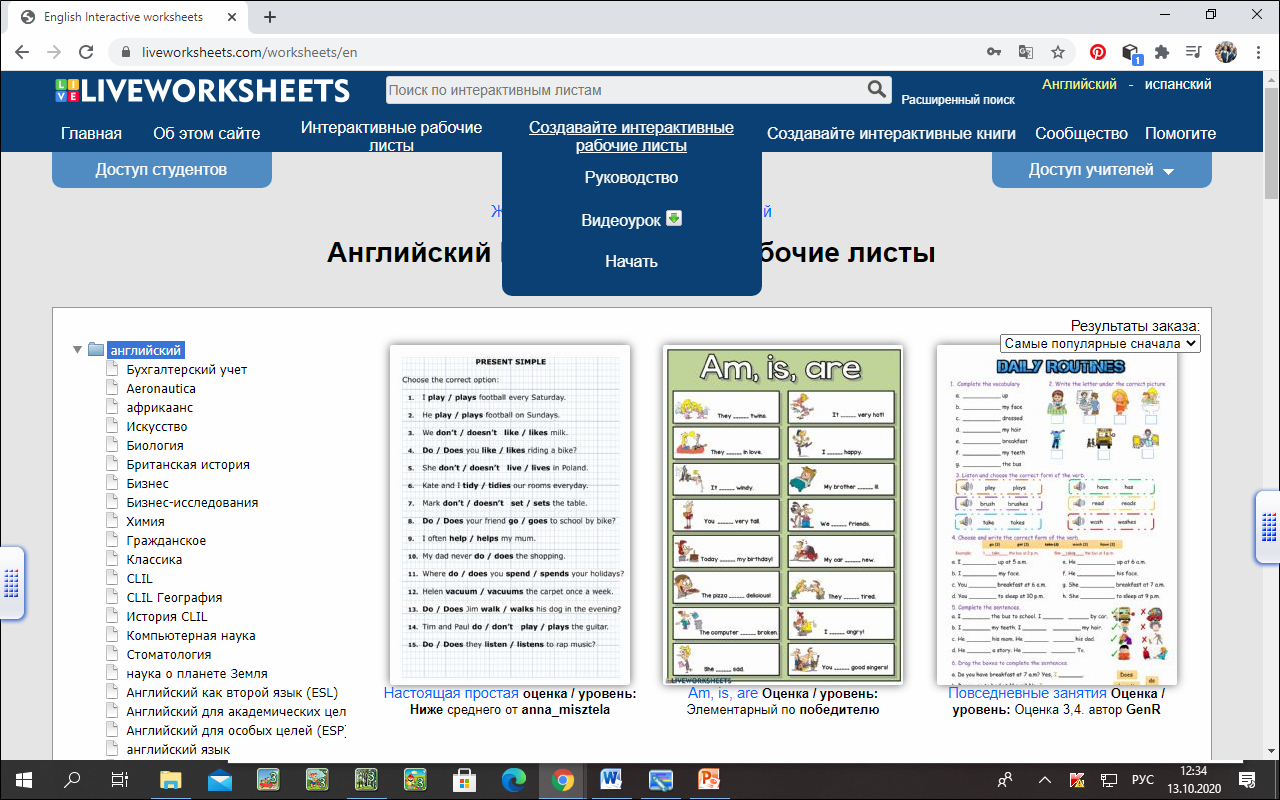 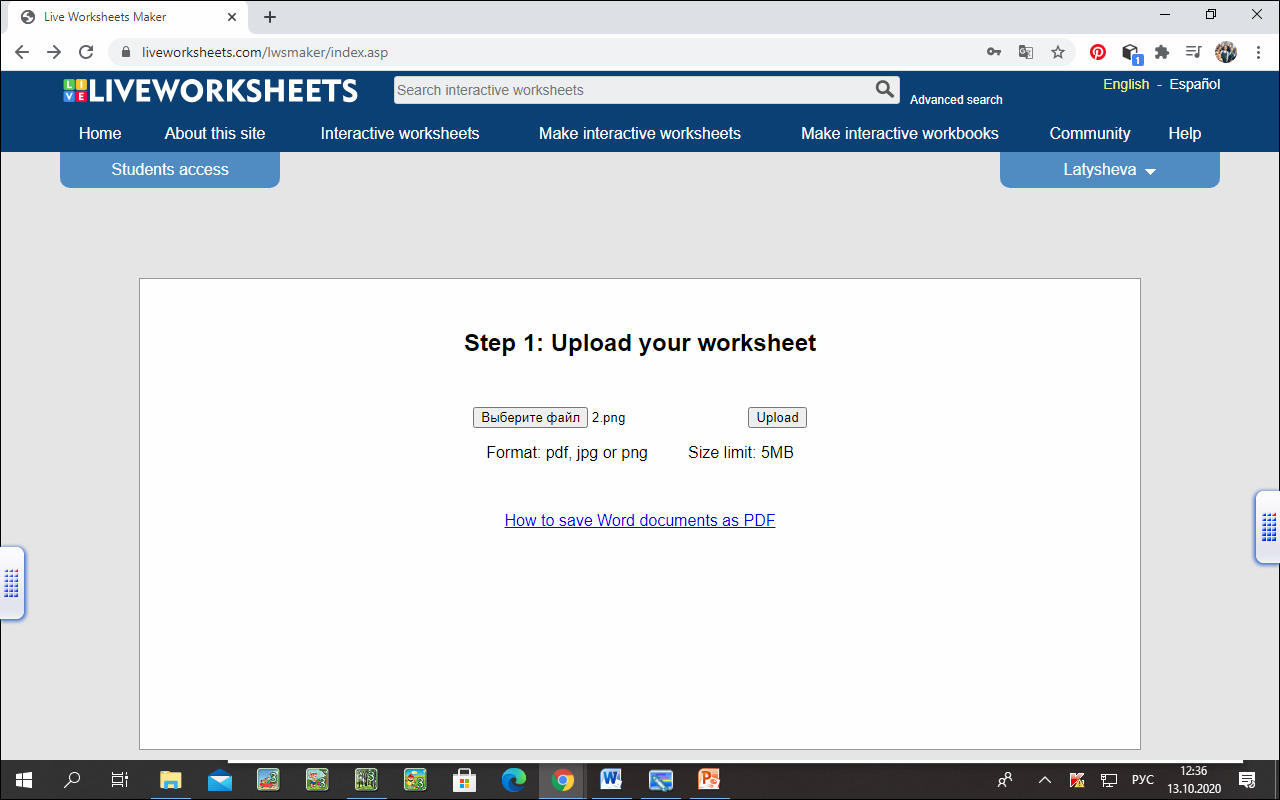 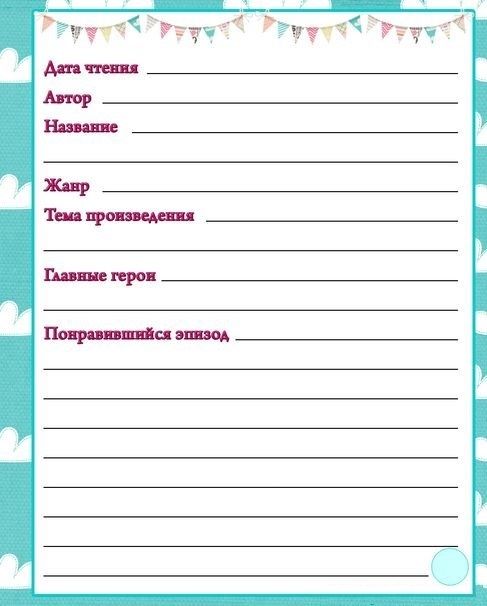 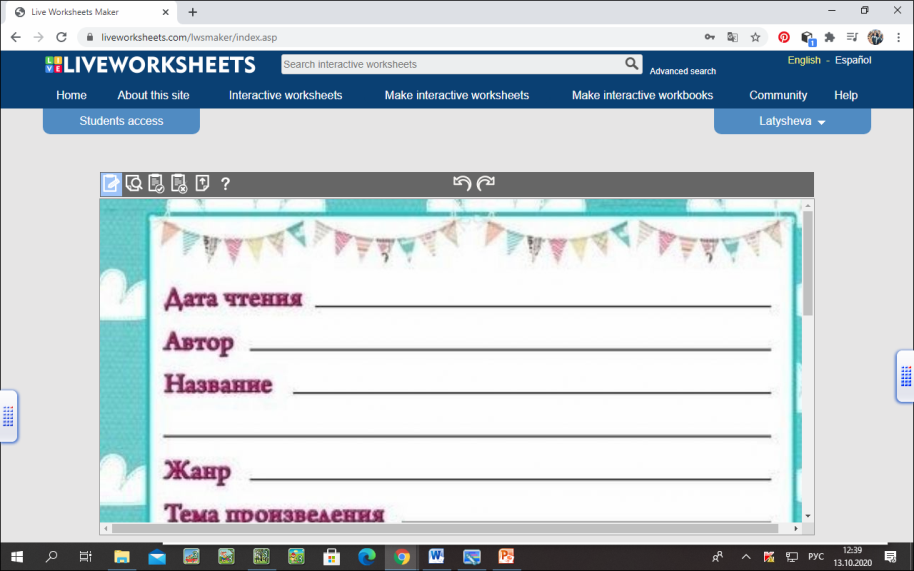 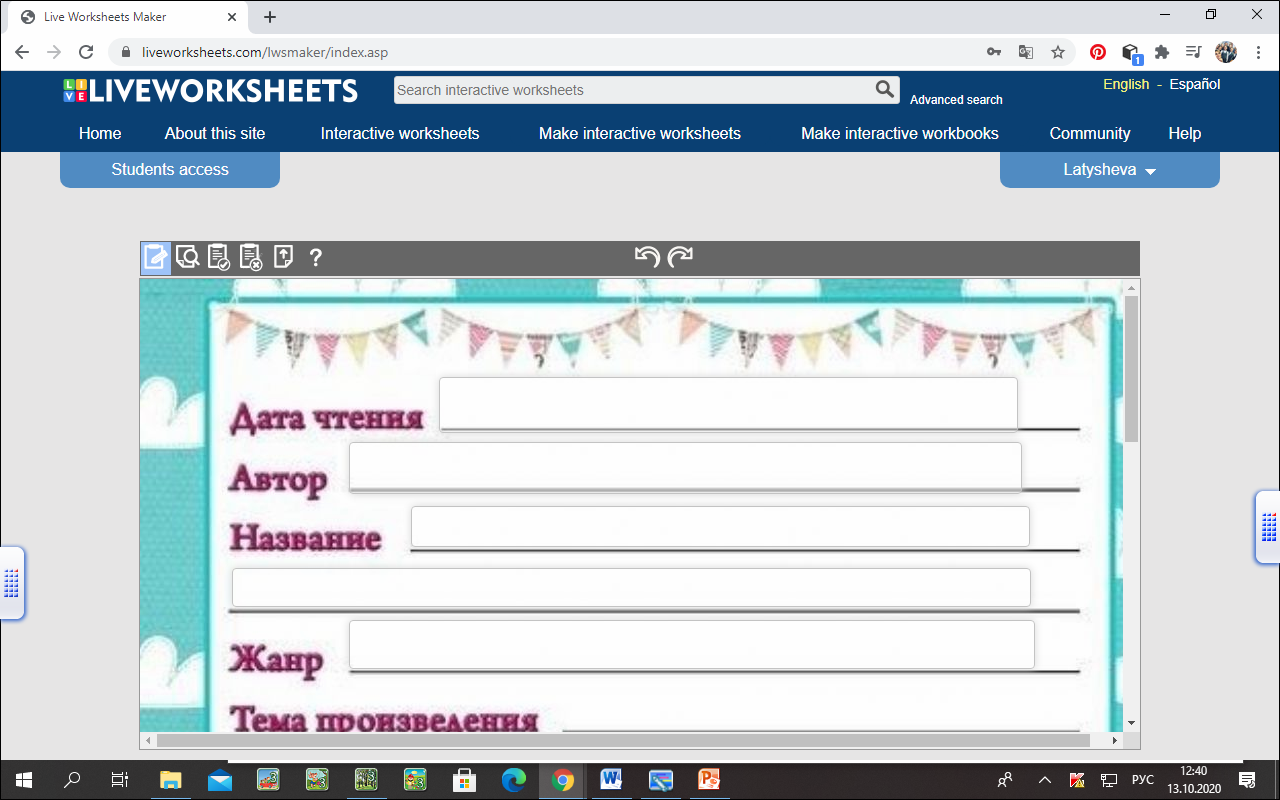 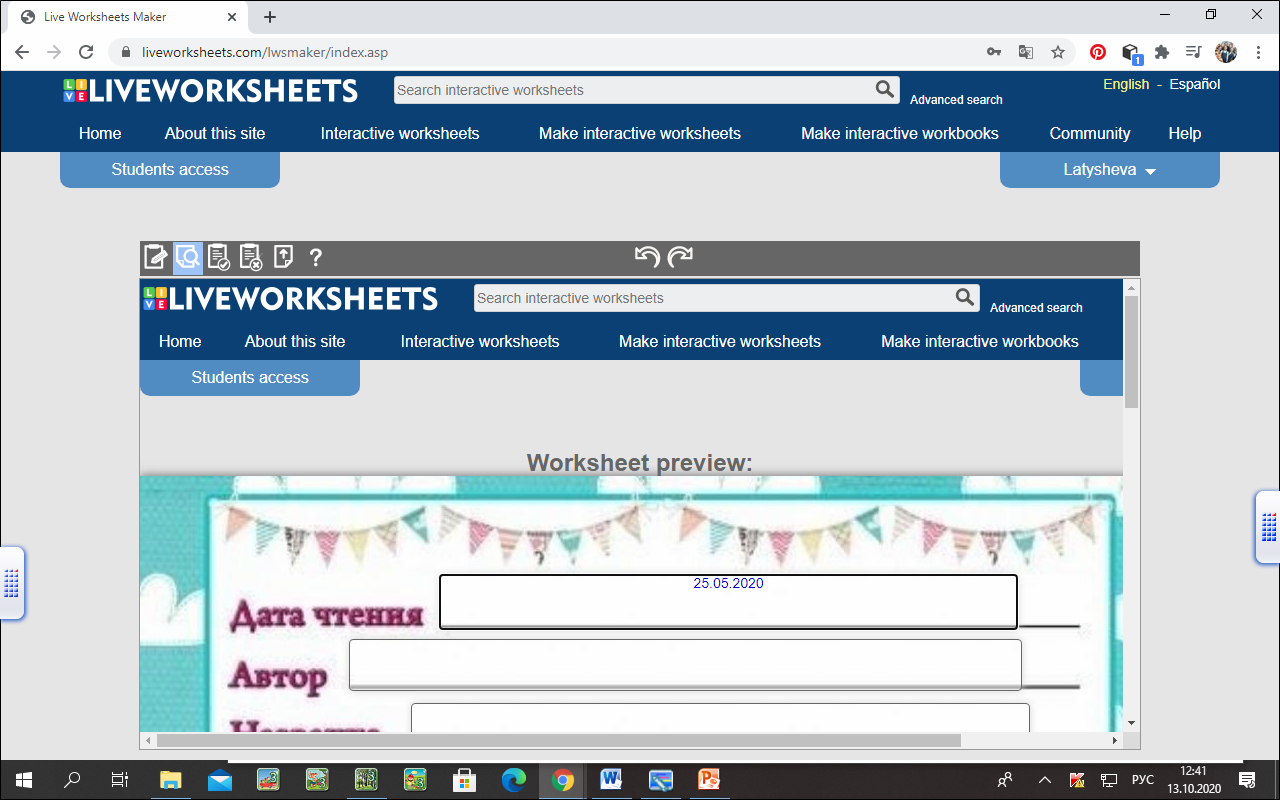 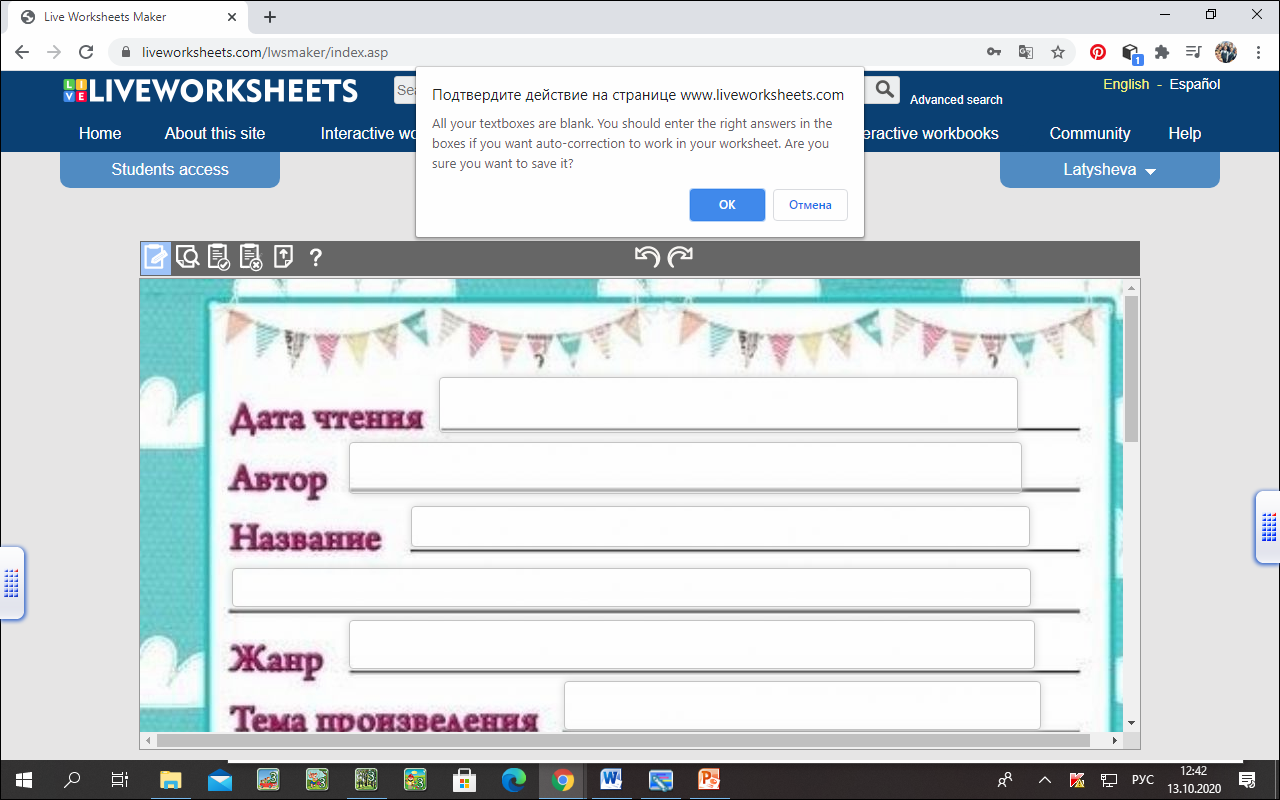 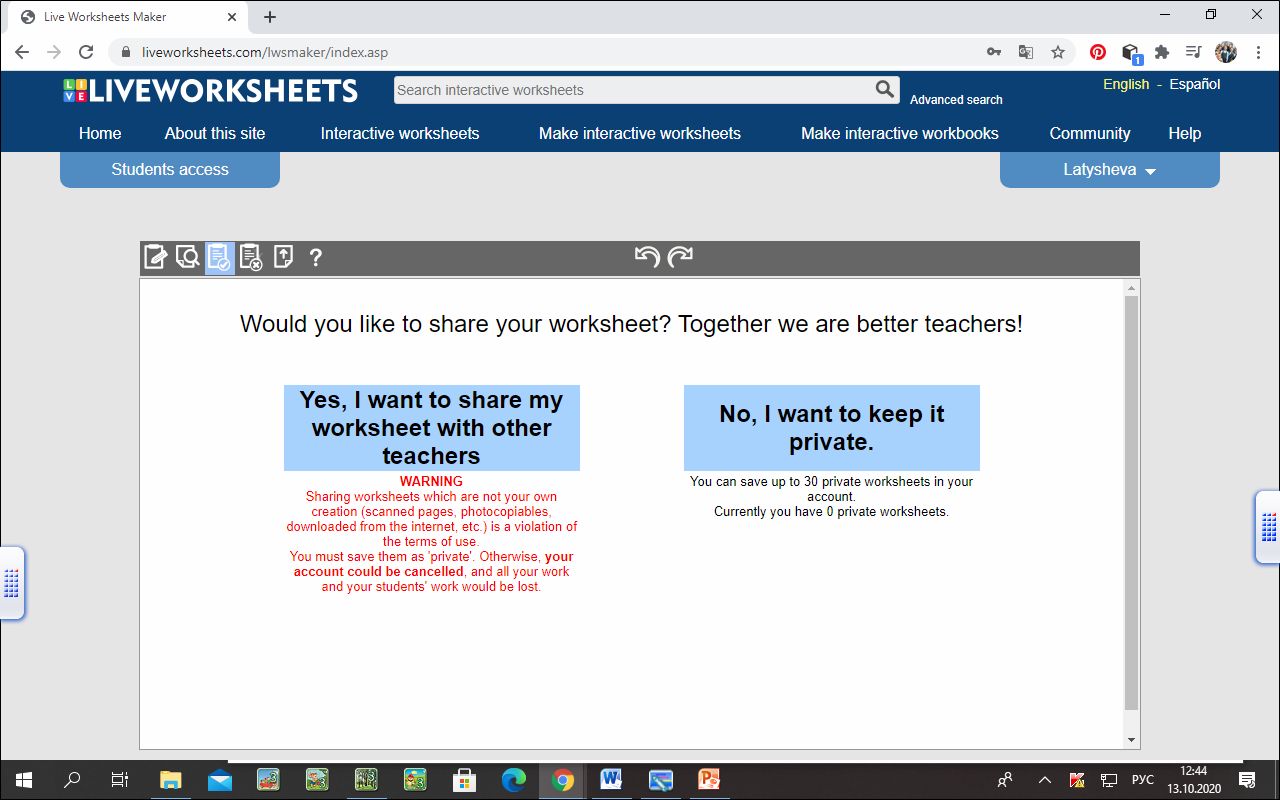 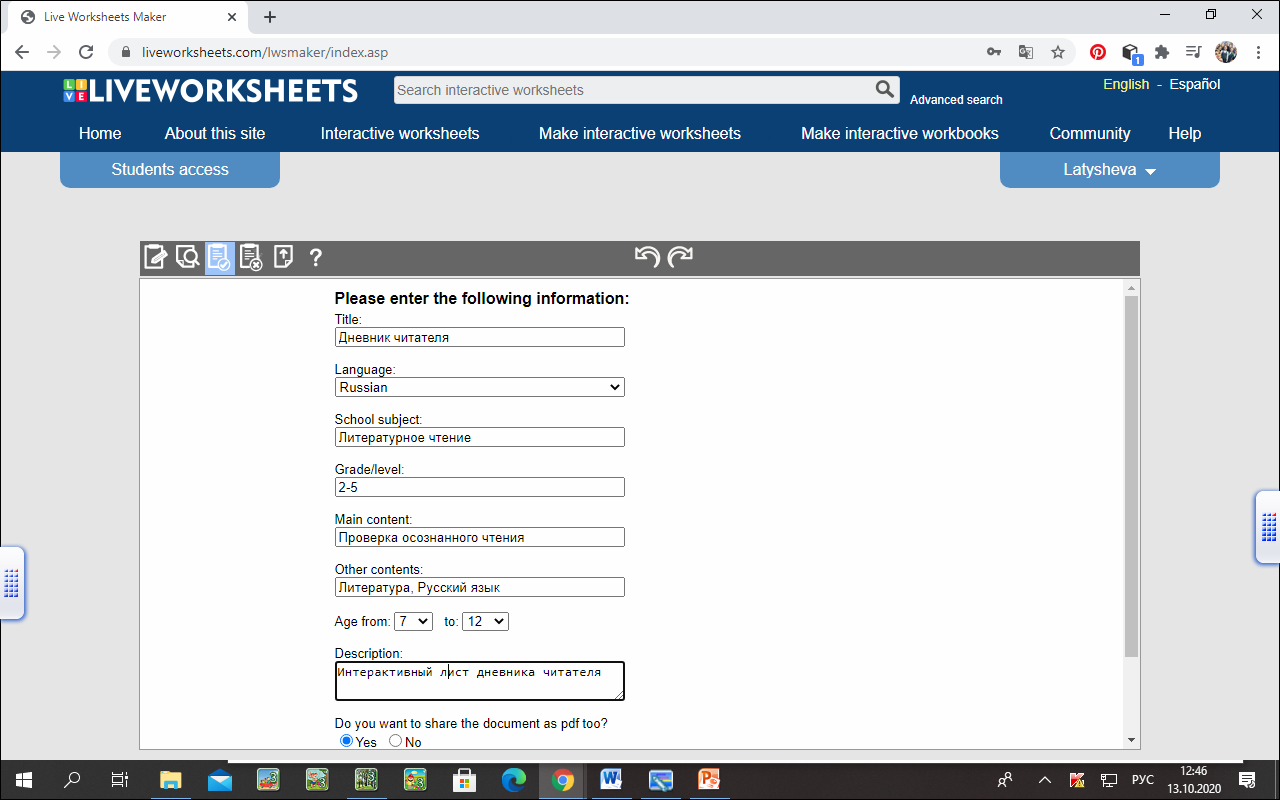 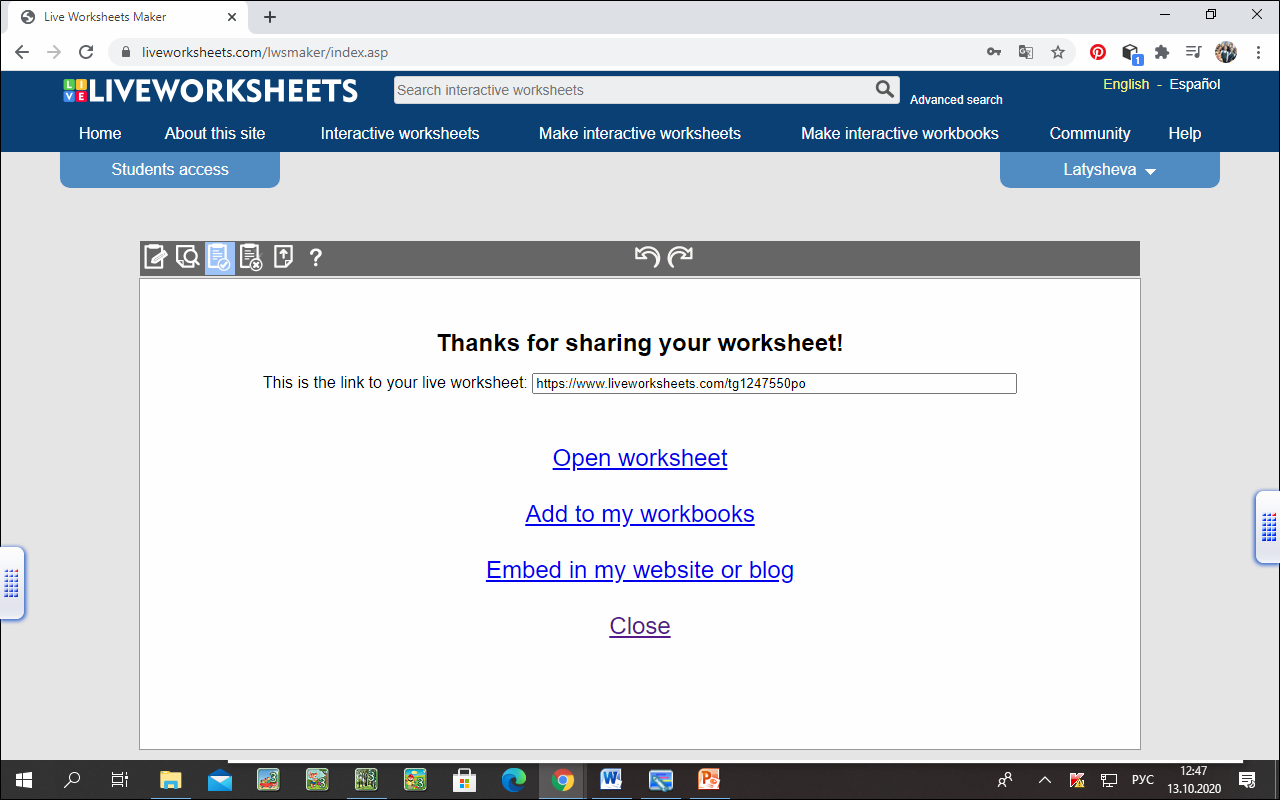 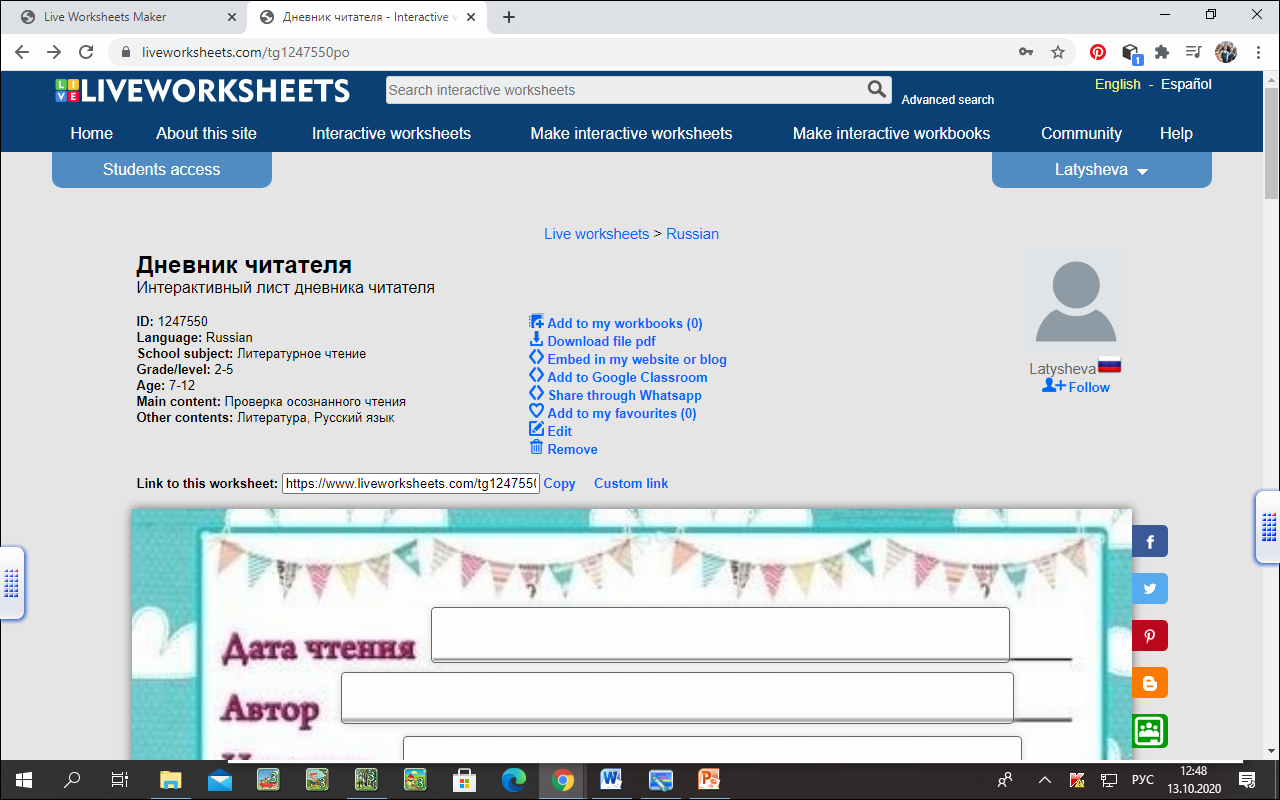 Ученики получают ссылку на интерактивный лист
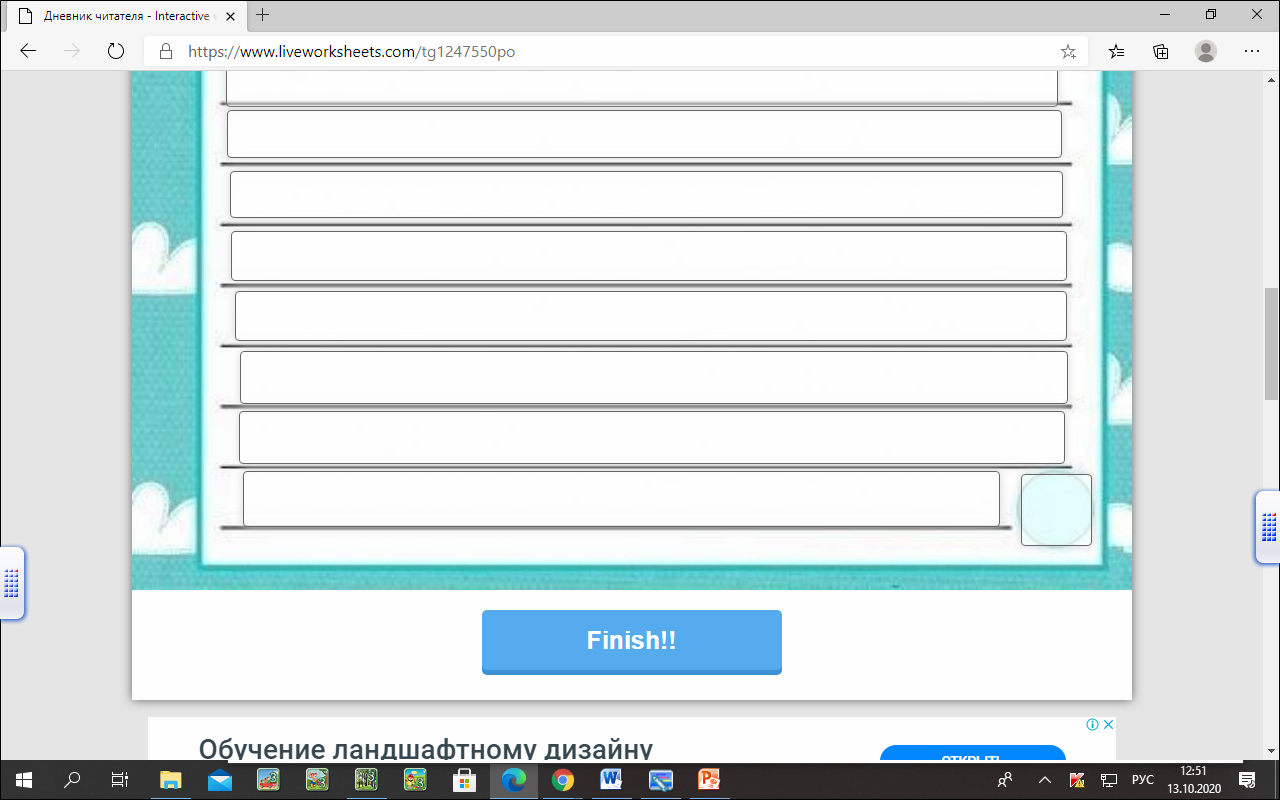 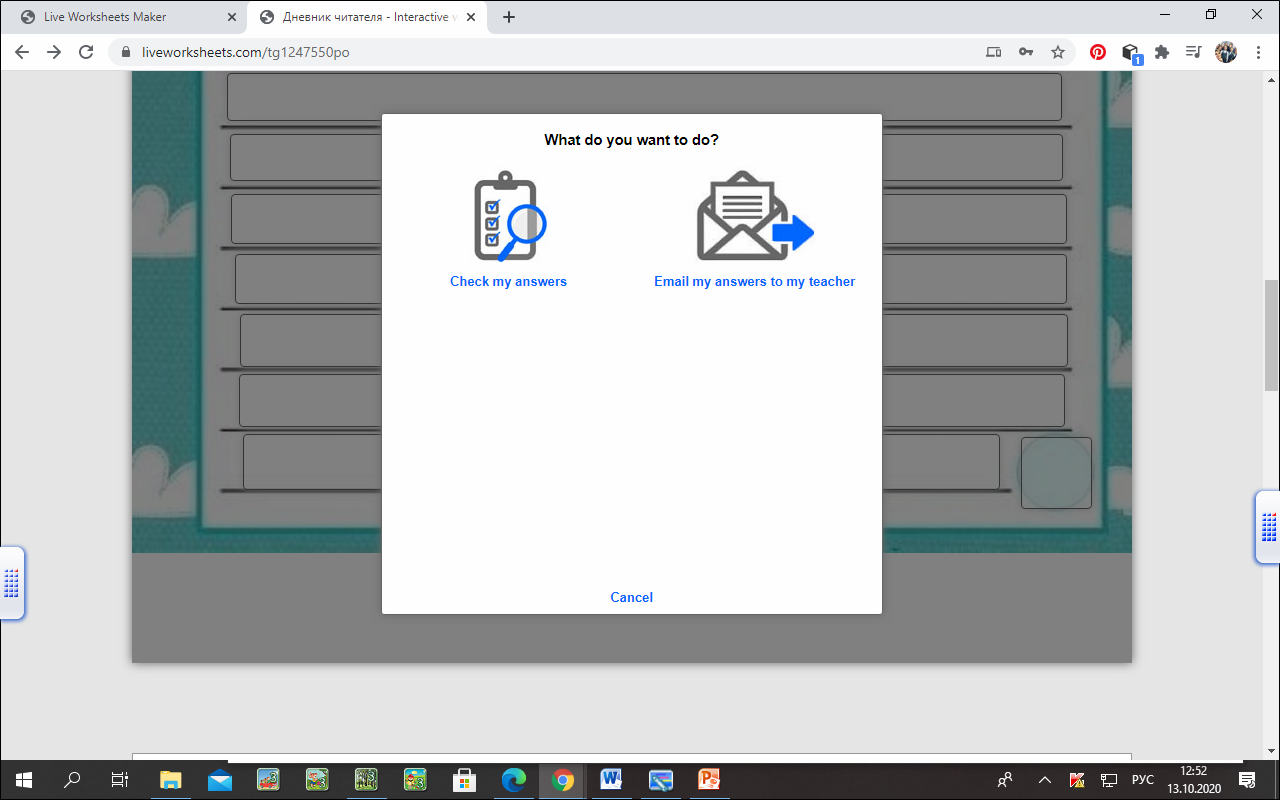 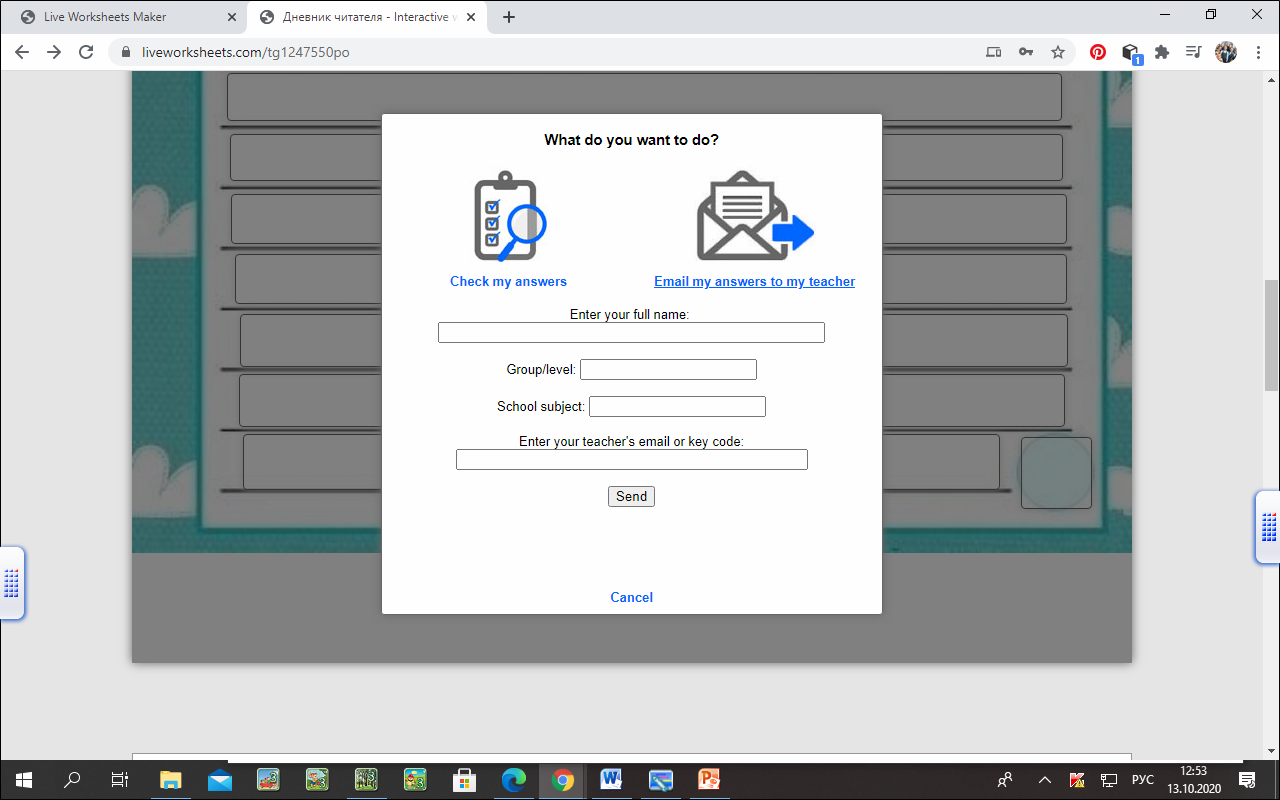 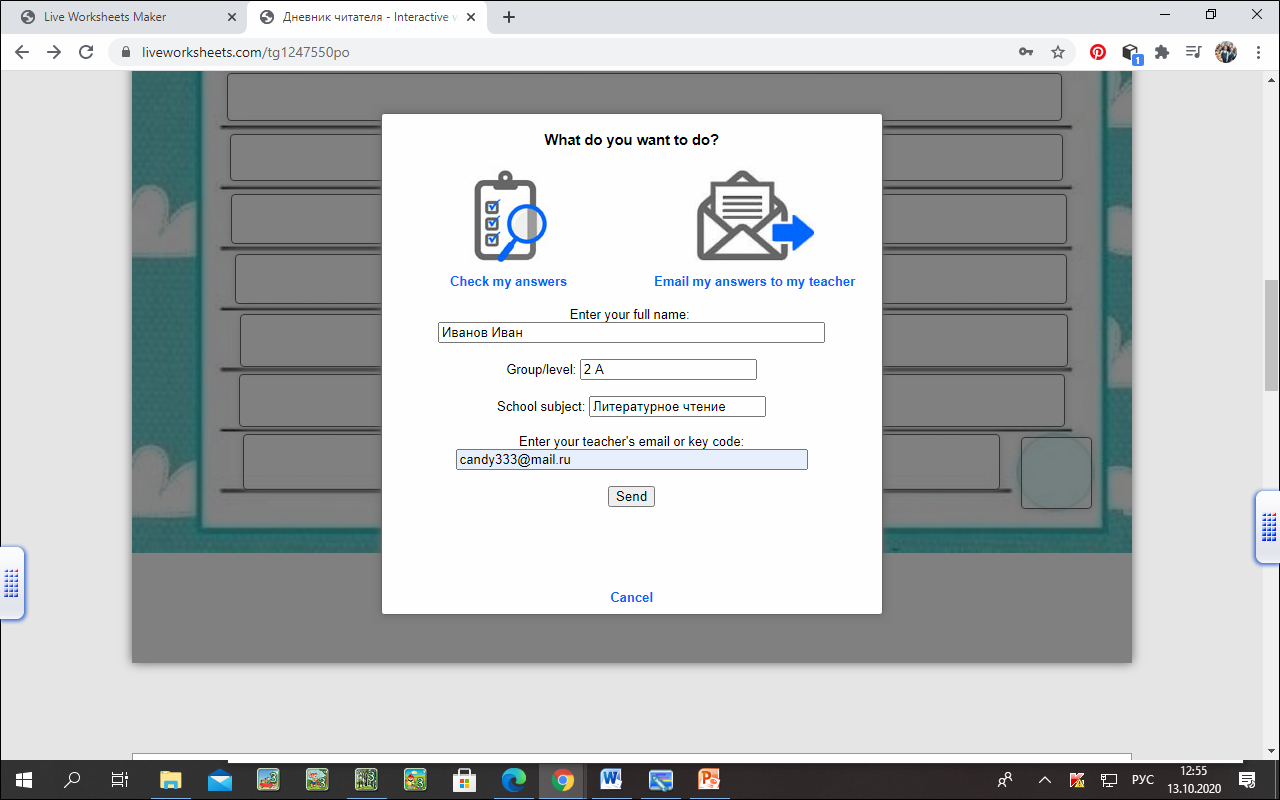 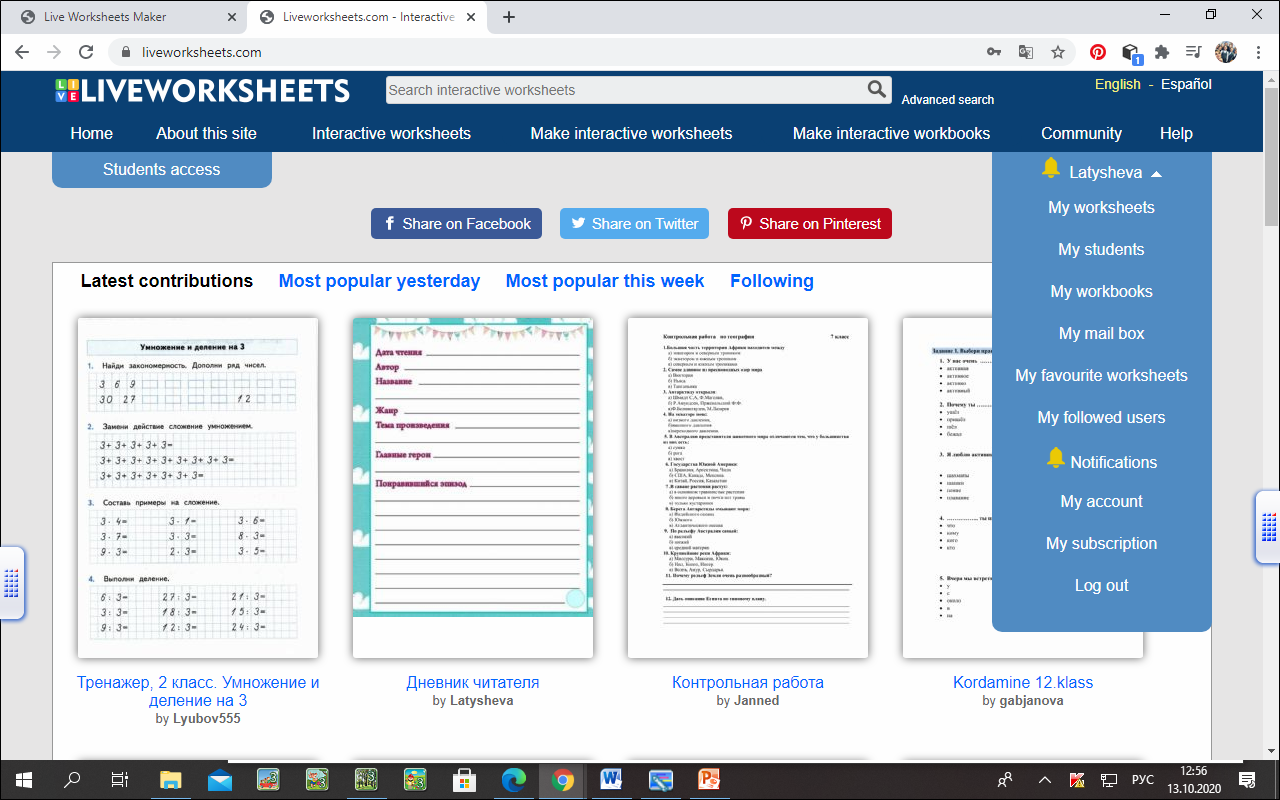 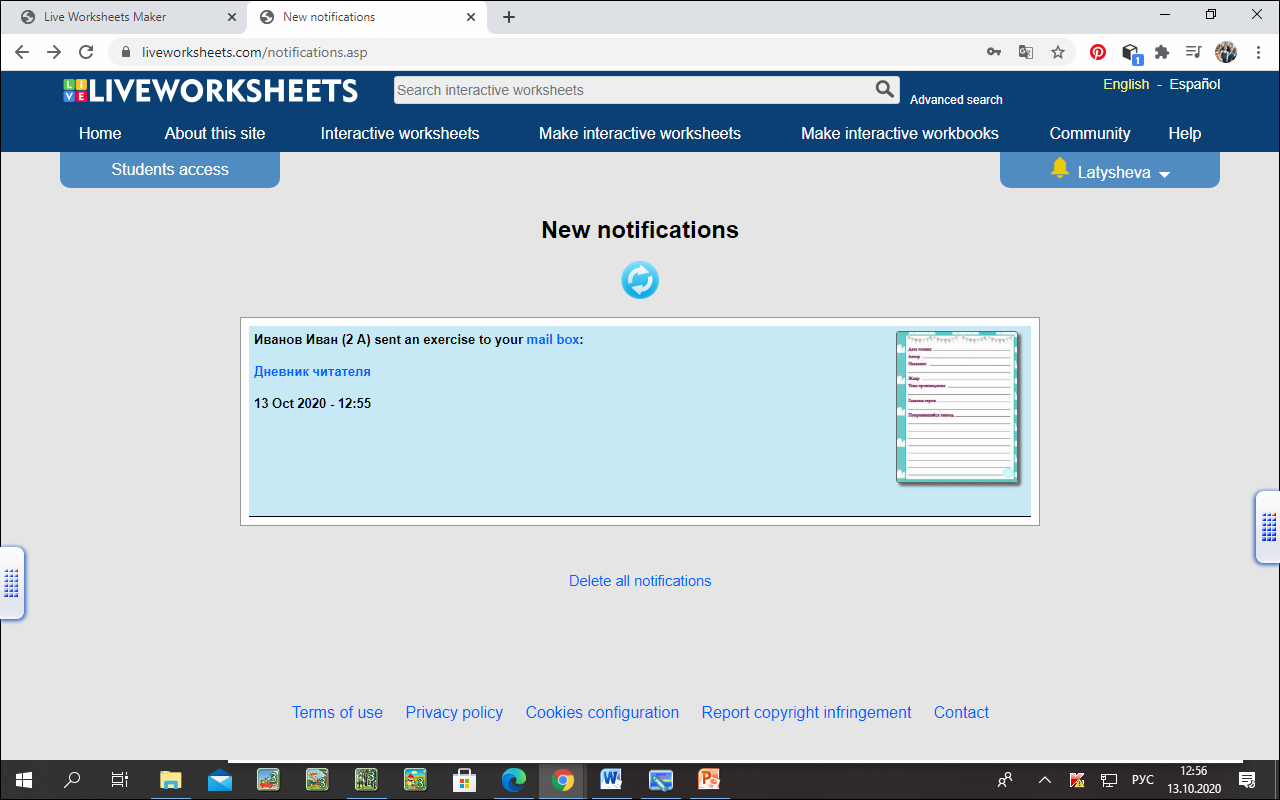 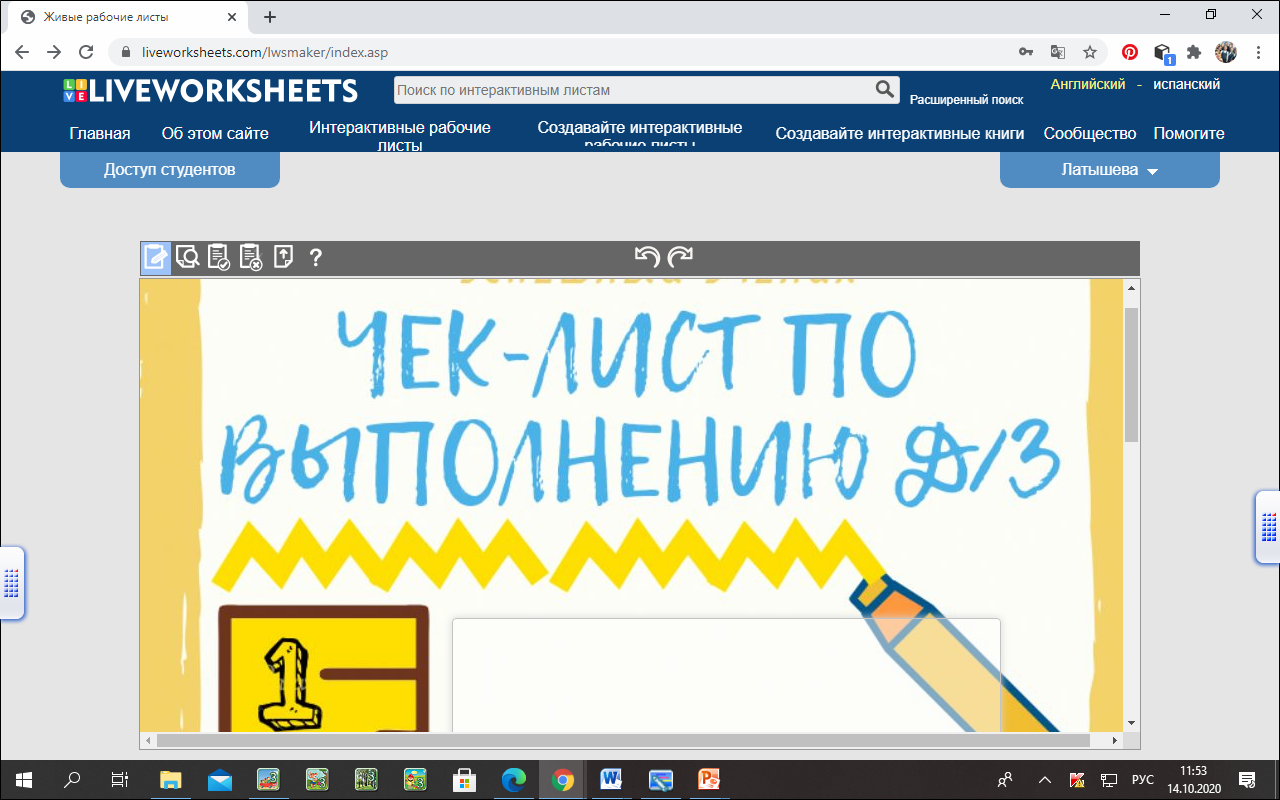 https://www.liveworksheets.com/
От детей не требуется регистрация
Нельзя увидеть копипаст
Предметные задания\воспитательная работа
Работы приходят в ящик на сайте, а не на почту
Работы хранятся 30 дней
Можно составить рабочую тетрадь
Это бесплатно